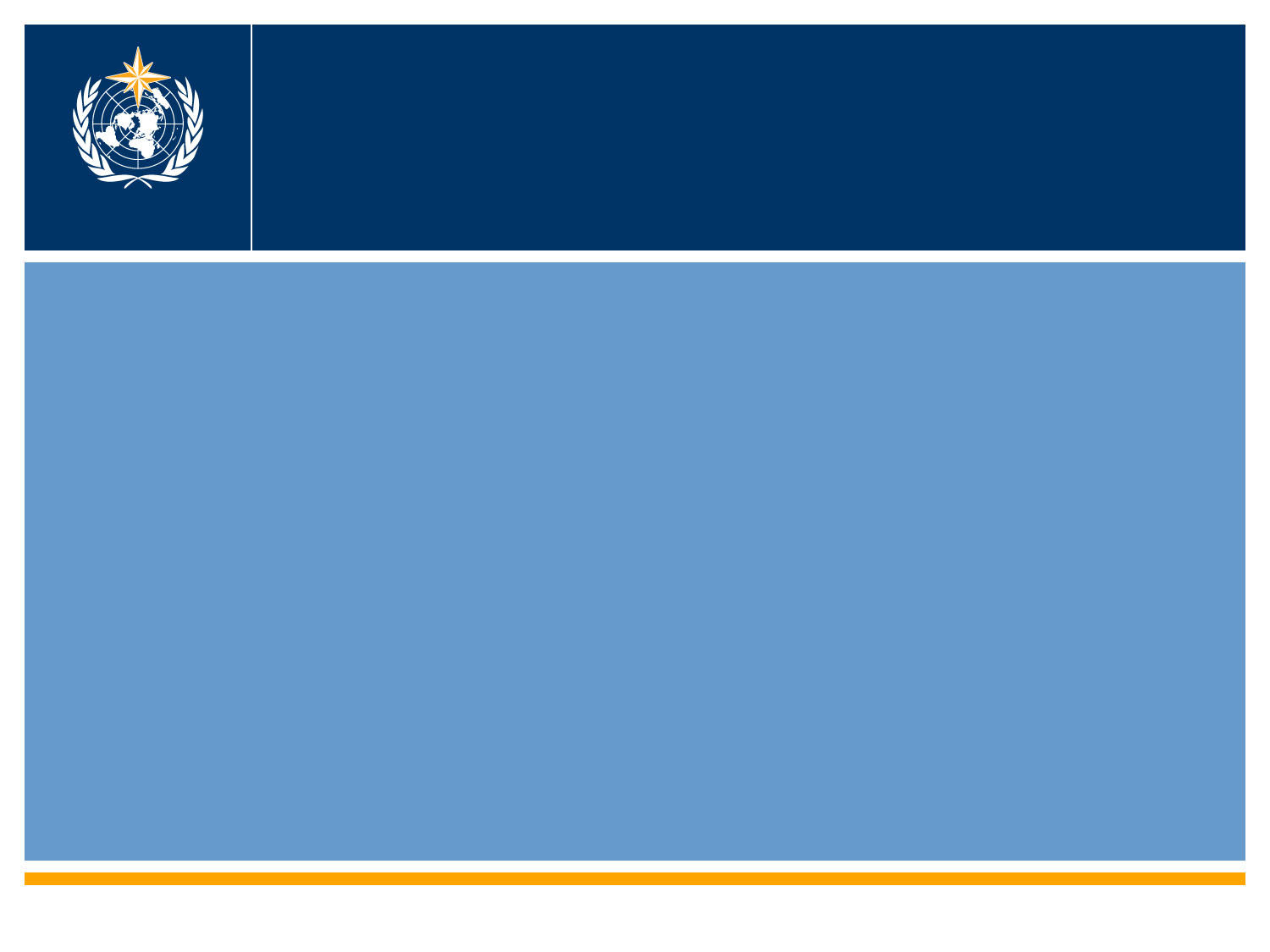 World Meteorological OrganizationWorking together in weather, climate and water
WMO
PROGRESS TOWARDS IMPLEMENTATION OF WIGOS
 
Review of WIGOS activities and outcomes from WMO Regional Association III

Concept Proposal for RA-III Regional WIGOS Centre

(Submitted by the president of RA-III)
PRIORITY AREAS DEFINED IN THE WIGOS PRE-OPERATIONAL PHASE
National WIGOS implementation; 
WIGOS Regulatory Material; 
The operational deployment of the OSCAR databases; 
Development and implementation of the WIGOS Data Quality Monitoring System; 
Concept development and initial establishment of Regional WIGOS Centres (RWC).
WRC FUNCTIONS
Mandatory functions 
Regional WIGOS metadata 
Regional WIGOS performance monitoring and incident management
WIGOS Data Quality Monitoring System
follow-up with data providers in case of data availability or data quality issues

Optional functions
assistance with the coordination of regional/sub-regional and national WIGOS projects
assistance with regional and national observing network management
support for regional capacity development activities
FUNCTIONS OF RA-III RWC: REGIONAL PRIORITIES
Technical support on WIGOS implementation
Management of the Regional Basic Observing Network (RBON) 
Education and training for WIGOS implementation, with a special attention to the implementation and maintenance of the RA III metadata in OSCAR/Surface
Documentation of good practice examples of regional and national applications of WIGOS implementation 
Perform the RA III WIGOS monitoring and incident management (WIGOS Data Quality Monitoring System)
RWC shall serve as the Radar Data Center of sub-regional radar network
FUNCTIONS OF RA-III RWC: REGIONAL PRIORITIES
Cooperation with the Regional Climate Centres (CRC-SAS and CIIFEN)
Cooperation with the Regional Instrument Centre in Buenos Aires
Cooperation with the regional hydrological groups (e. g. Plata Basin)
Cooperation between WIGOS and other stakeholders, such as the research institutes, universities and academia
Coordination and communication functionality
CAPABILITIES OF RWC
RWC shall:
Have the necessary Information and Communication infrastructure; 
Have sufficient human and financial resources;
Commit for its functioning for a long-term period;
Maintain a web page access to its services for Members and authorized users;
Allow for the assessment of its capabilities by appropriate WMO bodies;
INITIAL CONCEPT FOR RA III RWC

P = Participant center with required infrastructure
RA-III RWC
Coordination Committee
(Mandatory and Optional functions)
P2
P1
P3
Mandatory functions
and/or
Optional functions
Mandatory functions
and/or
Optional functions
Mandatory functions
and/or
Optional functions
INITIAL CONCEPT FOR RA III RWC
RA-III envisages to establish a virtual RWC, with Participants (P1, P2, P3) from Members, the exact number to be defined, considering the facilities already available in the Region.
Each Participant (P1, P2, P3) will be assigned a set of specific mandatory and optional functions. A Member can be made responsible as one or more RWC Participant, once designation conditions are fully met.
Each Participant will be fully responsible for supporting and managing its/their Participant component(s).
The RA-III RWC is the aggregate of Participants (P1+P2+P3) and the Coordination Committee (CC).
PROCESS FOR THE ESTABLISHMENT OF RA-III RWC
A consultative process for the establishment of RA-III RWC is proposed as follows: 
a) An initial proposal for the establishment of RWC will be submitted by the Chair of the Working Group on Infrastructure and Technology Development (WG-ITD) to the President of RA-III, for presentation to ICG-WIGOS-6.
b) After ICG-WIGOS-6, the initial proposal will be submitted to RA-III MG, during EC-69, for the review and endorsement. It will include a suggestion to create a small Task Team (TT-WIGOS_RA3) to elaborate a detailed proposal. 
c) TT-WIGOS_RA3 will propose a process for selection of candidates for RWC functions, in cooperation with WG-ITD, and submit to RA-III MG for consideration.
d) A final proposal of the Concept of RA-III RWC and the process for selection of candidates will be submitted to RA III Session for adoption. 
e) Members will be invited by the president of RA-III to submit their candidatures for RWC components with an indication of their commitment and responsibilities.
f) TT-WIGOS-RA3 will analyze candidates for RWC components and submit the proposal to RA-III MG for endorsement.
g) The president of RA-III on behalf of RA III will establish WRC components with identified functions and responsibilities.
RA-III RWC GOVERNANCE
Each component (P1, P2, P3) of the RA-III RWC will work autonomously, considering the mandatory and optional functions assigned to it. A small Coordination Committee (CC), formed with representatives of P1, P2, P3 will constitute the main RWC coordination body. CC will define its operating procedures and will be chaired by a representative of one of the Participants (P1, P2, P3), on a rotational basis.